Energy WebQuest for 3rd grade students
Art from California Energy Commission’s Annual Art Contest
Next
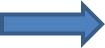 Home
Welcome: Forms of energy 
Description: This WebQuest will provide students an opportunity to collaborate in small groups and discover what forms of energy exist around us. The final product will be a student-created PPT, poster, or brochure that discusses various forms of energy. 
Grade Level: 3-5 Curriculum: Science Keywords: forms, energy, kinetic, mechanical, potential, renewable, non-renewable Author(s): Christi Leadmon
Introduction
Task
Process
Evaluation
Conclusion
Last         Next
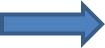 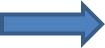 Introduction
On this journey, you will use different resources to collect information on different forms and sources of energy.

You will be divided in to small groups to complete this task. Even though you are working in groups, there will be some activities that you will be graded on as an individual. You will find a grading rubric under the evaluation slide. 

The final activity will be a group created project in which you will present your findings to the class. This may be in a PowerPoint, poster, brochure or oral presentation.
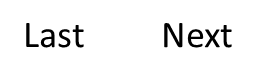 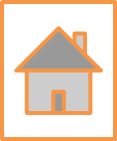 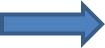 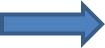 Task
Well, it has finally happened! We are facing a power shortage in our area due to people playing too many video games,  watching too many cartoons, and wasting electricity. There is a way to keep us from facing a total loss of power, or blackout, though. A mad scientist, Doctor Barakat, has offered to build us an energy generating system of our own but there is a catch.  In order to continue having energy available to us you must find a way to convince  Dr. Barakat that you have researched the types of energy that are around us. 

Easy enough, right?

As I said, there is a catch. You will also be given an alternate source of energy to investigate and you will use this information to convince Dr. Barakat that there is a better source of energy for our community than what we are currently using. 

If you are unsuccessful in this quest, we will be facing a total loss of power for an undetermined amount of time.
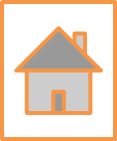 Back         Next
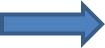 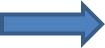 Process
You will be placed in small groups to complete this task. 
Complete a scavenger hunt using online resources to complete the energy information sheet. In order to share the workload equally, you may want to consider having 2 group members research half of the sources listed and the other 2 group members will research the remaining sources. The two groups will then share the results with one another. 
What kind of energy user are you? Take the Use Energy Wisely quiz to find out. This will be an individual activity. You will then complete the Energy and Sources of Energy Quiz independently for a grade.
Each member of the group will research a renewable or non-renewable energy source. An energy source study guide is available to help you gather the information that you need. You can also find some helpful websites listed on the resources page.
Once all the research has been done, the group should decide which energy source, renewable or non-renewable, to present to Dr. Barakat as a better source of energy than what we currently use. 
The energy source that your group chooses will be presented in a PPT, poster or brochure. Your group will decide what method to use. The information on the study guide will be the information that you should include in your final presentation. 
The evaluation rubric will provide you with a guide as to how you will be graded on this activity.
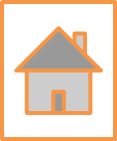 Back             Next
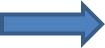 Evaluation
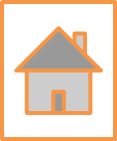 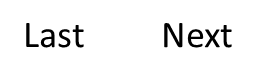 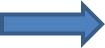 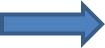 Conclusion
Congratulations!!! Your group was successfully able to convince Dr. Barakat that there are better energy sources available and he has agreed to build us another energy generating system so that we can continue enjoying the benefits that we are used to. 
Hopefully, you will continue your own personal quest of learning more about energy sources and ways to conserve energy to make a positive impact on our world.
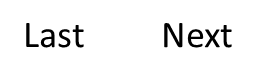 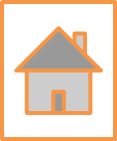 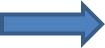 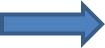 Resources
The resources listed on this page will provide you with a great deal of information on sources of energy.
California Energy Quest
eSchoolToday- Energy
Explorit
The Energy Story Chapter 1
The Energy Story Chapter 2
The Energy Story Chapter 17
EnWin Kids zone
EnWin Kids zone conservation
Energy Kids
Geothermal Education Office
Kids Korner
US Energy Information Administration
Energy games and activities
Kids and Energy
Energy Star Kids
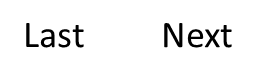 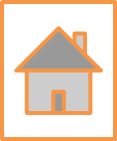 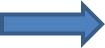 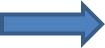 Standards
1. SC.3.N.3.1

Recognize that words in science can have different or more specific meanings than their use in everyday language; for example, energy, cell, heat/cold, and evidence.

2. SC.3.P.10.1

Identify some basic forms of energy such as light, heat, sound, electrical, and mechanical.

3. SC.3.P.10.2

Recognize that energy has the ability to cause motion or create change.

4. SC.3.N.1.1
Raise questions about the natural world, investigate them individually and in teams through free exploration and systematic investigations, and generate appropriate explanations based on those explorations.
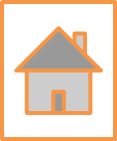 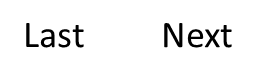 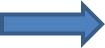 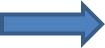 Standards (cont)
5.  LACC.3.SL.1.1

Engage effectively in a range of collaborative discussions (one-on-one, in groups, and teacher-led) with diverse partners on grade 3 topics and texts, building on others’ ideas and expressing their own clearly. 

a. Come to discussions prepared, having read or studied required material; explicitly draw on that preparation and other information known about the topic to explore ideas under discussion.
b. Follow agreed-upon rules for discussions (e.g., gaining the floor in respectful ways, listening to others with care, speaking one at a time about the topics and texts under discussion).
c. Ask questions to check understanding of information presented, stay on topic, and link their comments to the remarks of others.
d. Explain their own ideas and understanding in light of the discussion.



6. LACC.3.RI.1.3
Describe the relationship between a series of historical events, scientific ideas or concepts, or steps in technical procedures in a text, using language that pertains to time, sequence, and cause/effect. 

7. LACC.3.SL.2.4

Report on a topic or text, tell a story, or recount an experience with appropriate facts and relevant, descriptive details, speaking clearly at an understandable pace.
Energy Scavenger Hunt
1. What is energy? ___________________________________________________________

2. The two main types of energy are __________________ and kinetic energy.

3. List 4 forms of energy and provide an example of each form. 
___________________________________________________________________
___________________________________________________________________
___________________________________________________________________
___________________________________________________________________

4. What unit is used to measure sound energy? ______________

5. Describe electrical energy._____________________________________________________
____________________________________________________________________________

6. Compare and contrast alternative renewable and non-renewable energy resources. How are they different? How are they alike?________________________________________________
_____________________________________________________________________________
_____________________________________________________________________________

7. Provide an example of kinetic energy_____________________________________________
8. Provide an example of potential energy. __________________________________________
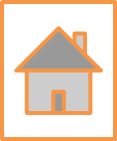 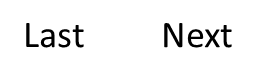 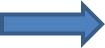 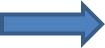 Energy Scavenger Hunt (cont)

9. What are some ways that you can conserve energy and why should we save energy?______________________________________________________________________
____________________________________________________________________________
____________________________________________________________________________

10. What does the Law of Conservation of Energy tell us?___________________________ _____________________________________________________________________________

11. List 4 non-renewable energy sources.
_______________________________________  __________________________________
_______________________________________  __________________________________

12. List 5 of the most commonly used renewable energy sources. 
_______________________________________    __________________________________
_______________________________________    __________________________________
_______________________________________

13. What is the unit for measuring heat energy ___________________________________.

14. Electrical energy, or electricity, is measured in ________________.
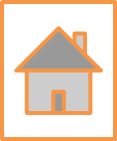 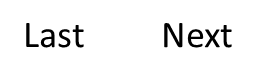 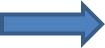 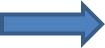 Study guide for energy source      Name ______________________________________________				             Energy source _______________________________________
Is this source of energy renewable or non-renewable? __________________________
How is this source of energy beneficial to the environment? _____________________
_________________________________________________________________________
_________________________________________________________________________
_________________________________________________________________________
3. How is this source of energy harmful to the environment? _______________________
_________________________________________________________________________
_________________________________________________________________________
_________________________________________________________________________
4. Where is this type of energy source used? _____________________________________
_________________________________________________________________________
5. Is it currently being used in California? __________________________________________
_________________________________________________________________________
6. Would you recommend this energy source to  Dr. Barakat as a better source of energy than what we currently are using? Why or why not? ________________________________________
__________________________________________________________________________
__________________________________________________________________________
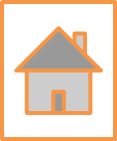 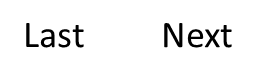 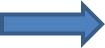 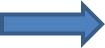 Energy and Sources of Energy Quiz         Name_________________________
Choose the best answer to the questions below. 

1. Energy is defined as __________________.
a. the change of states of matter
b. the amount of force required to do work
c. always from the sun or the power company
d. the ability to do work

2. Renewable energy sources include all of the following except_________________.
a. sun
b. coal
c. geothermal
d. hydro-power

3. We measure sound energy in ____________________.
a. kilograms
b. bytes
c. decibles
d. pounds

4. Electrical energy,  or electricity, is _________________.
a. an object in motion
b. transfer of energy from one place to another 
c. energy stored in an object’s height
d. created only from heat

5. Fossil fuels are made up of ____________________ , are a ___________ source of energy and are ______________ for the environment. 
decomposed plants and animals, nonrenewable and bad
pollution, renewable, good
trash, nonrenewable, bad
gasoline, renewable, great
6. The two main categories of energy are _______________.
a. mechanical and work energy
b. kinetic and potential energy
c. potential and electrical energy
d. heat and kinetic energy

7. The unit of measurement for electricity is ____________.
a. degrees
b. heat
c. joules
d. Calories

8. . According to the Law of Conservation of energy, energy is not ______________________________________________. 
a. created or destroyed but it can change forms. 
b. only found in more than one form. 
c. only destroyed but it’s also created through combing forms of energy. 
d. available anywhere except from the power company. 

9. Conservation of energy is important so that we can ______________________________. 
a. Increase the amount of pollution in the environment. 
b. use all of our available fossil fuels. 
c. save money
d. preserve our environment for generations to come. 

10. Non-renewable energy sources  ________________________.
a. took millions of years to create and will run out one day
d. contain a lot of carbon
c. are fairly cheap to use
d. All of the above
Back
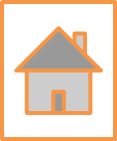 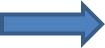